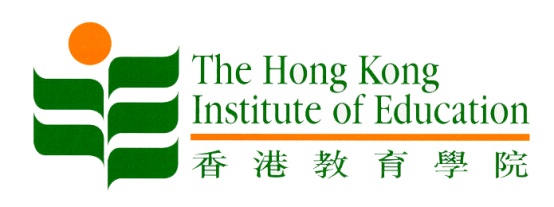 2012/13 Library Orientation

Library Induction Programme for New Staff
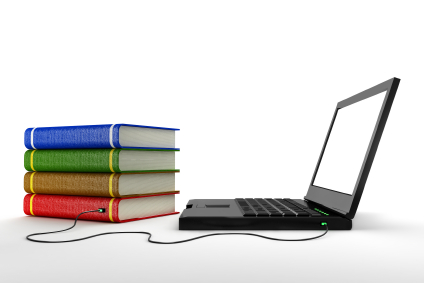 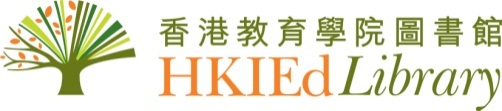 1